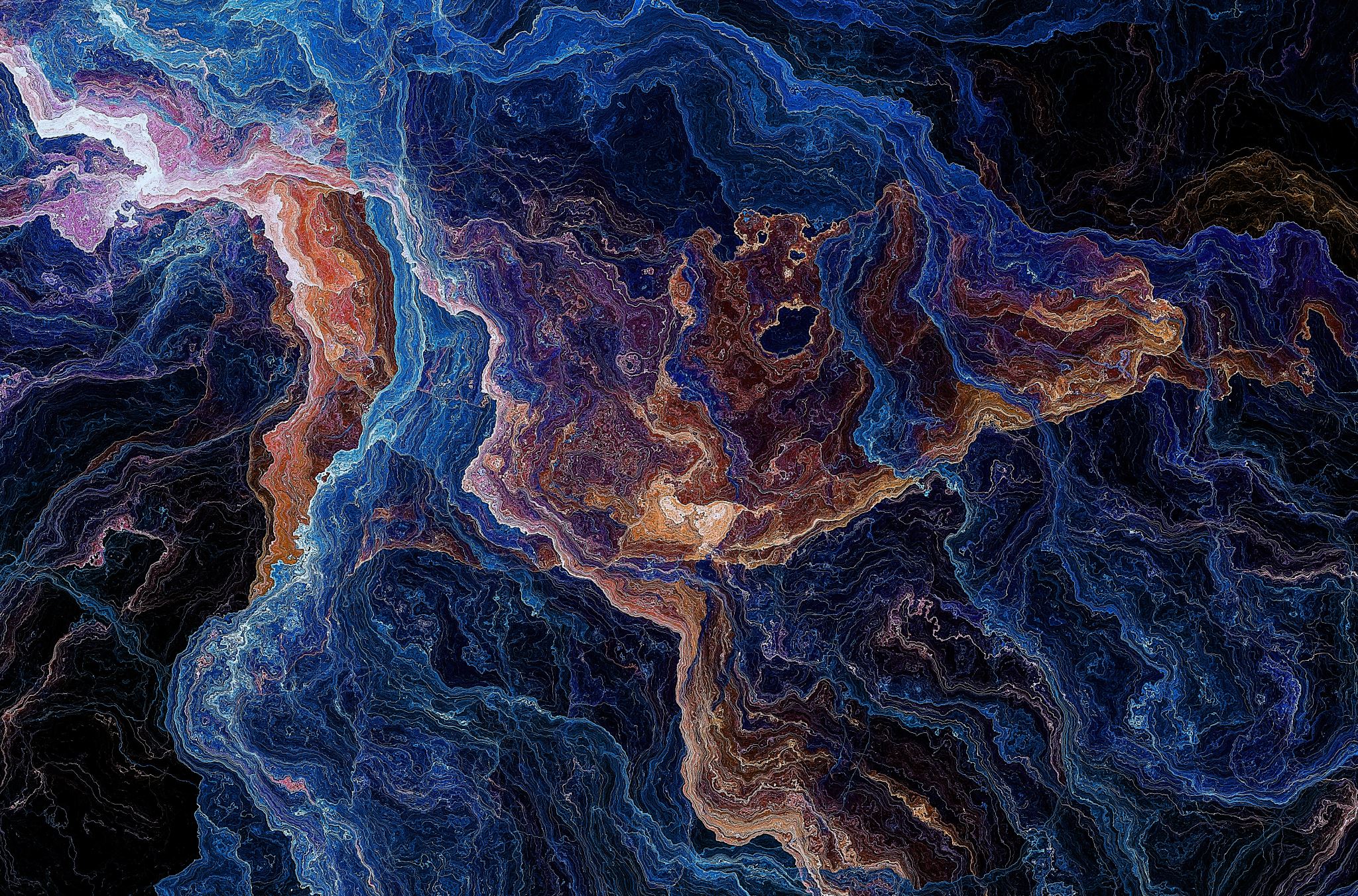 Problem uznania efektów kształcenia
dr hab. Agnieszka Ziółkowska, prof. UŚ
Zespół Badawczy Instytucji Prawa Administracyjnego Procesowego 
Wydziału Prawa i Administracji Uniwersytetu Śląskiego
Charakter prawny programu studiów
Program studiów
Studia są prowadzone na określonym kierunku, poziomie i profilu na podstawie programu studiów, który określa:
1) efekty uczenia się, o których mowa w ustawie z dnia 22 grudnia 2015 r. o Zintegrowanym Systemie Kwalifikacji, z uwzględnieniem uniwersalnych charakterystyk pierwszego stopnia określonych w tej ustawie oraz charakterystyk drugiego stopnia określonych w przepisach wydanych na podstawie art. 7 ust. 3 tej ustawy;
2) opis procesu prowadzącego do uzyskania efektów uczenia się;
3) liczbę punktów ECTS przypisanych do zajęć.
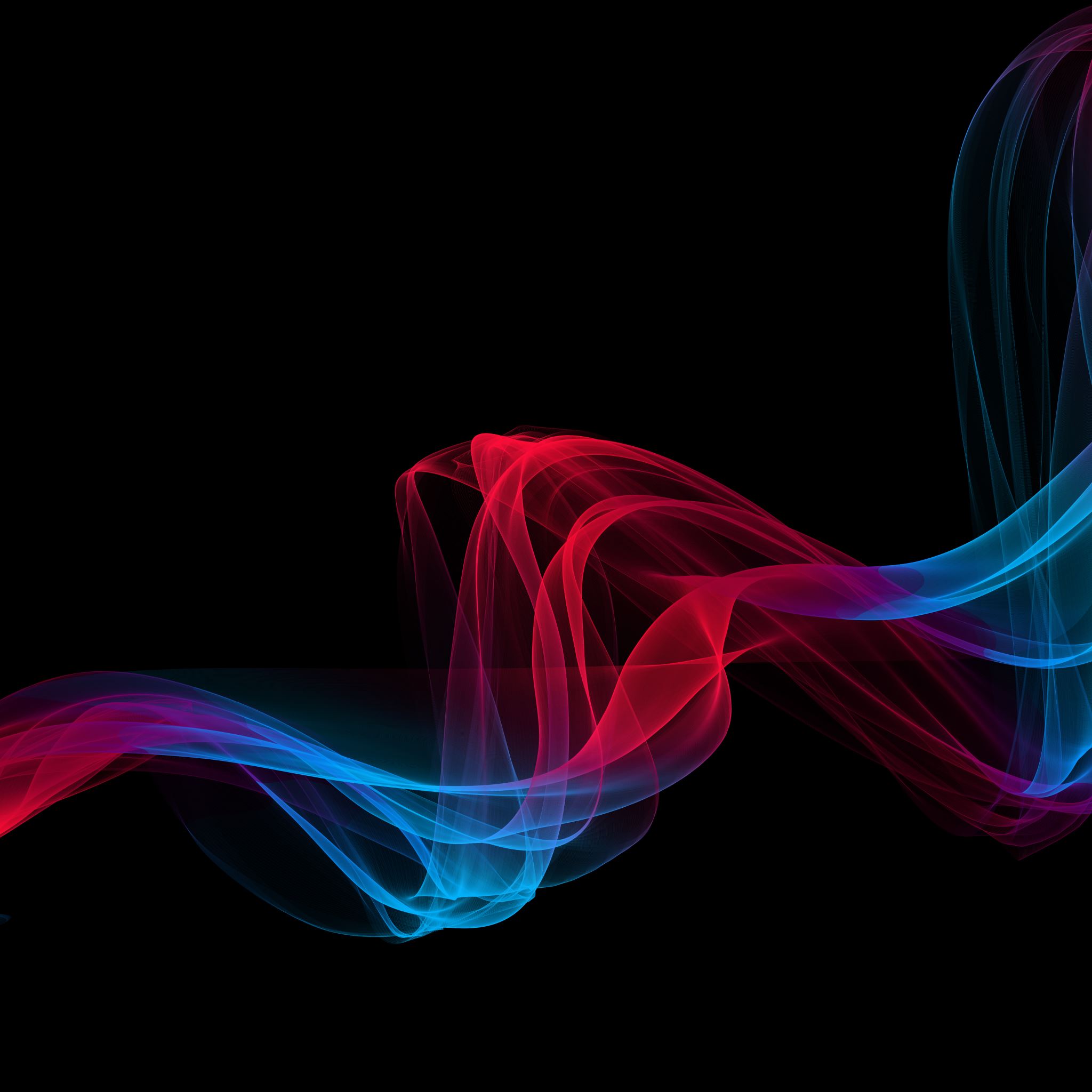 Efekty uczenia się
efekty jakie powinien osiągnąć absolwent kształcenia danego kierunku
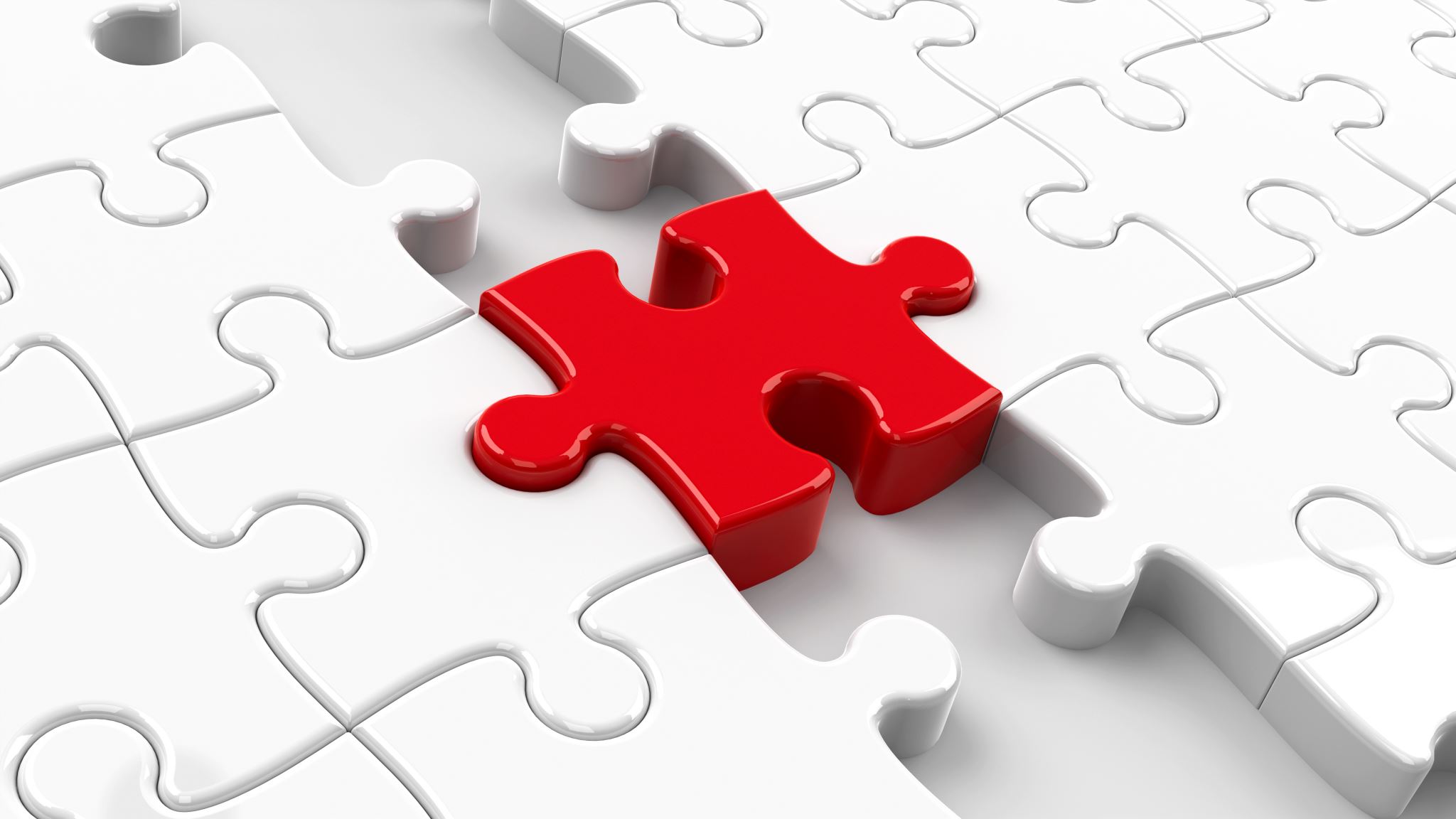 Opis procesu uzyskania efektów uczenia się
szczegółowy opisy procesu dydaktycznego, który pozwala na osiągnięcie zdefiniowanych programem studiów efektów uczenia się
Punkty ECTS-European Credit Transfer and Accumulation System
Punkty ECTS stanowią miarę średniego nakładu pracy studenta niezbędnego do uzyskania efektów uczenia się (bierze się pod uwagę nie tylko udział w zajęciach organizowanych przez uczelnię, ale również indywidualną pracę studenta związaną z tymi zajęciami).

To system, który ma gwarantować możliwość porównania osiągnięć w europejskiej przestrzeni szkolnictwa wyższego. Dzięki temu możliwa i łatwiejsza staje się wymiana studencka.
System gwarantuje możliwość przeliczenia i porównania efektów uczenia się osiągniętych na różnych uczelniach, a także ich przenoszenia i uznawania.
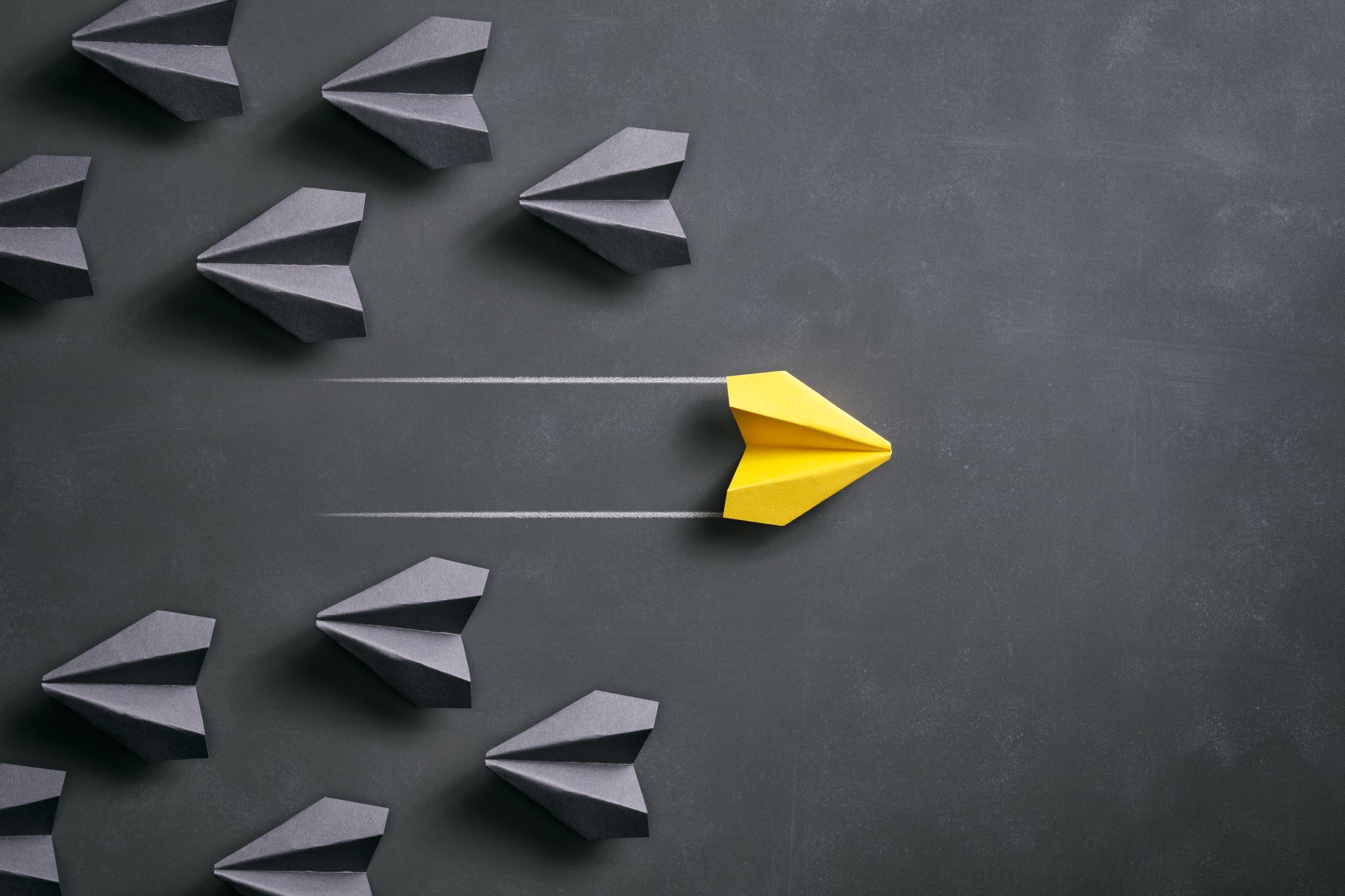 1 punkt ECTS czyli?
Punkt ECTS odpowiada 25-30 godzinom pracy studenta obejmującym zajęcia organizowane przez uczelnię oraz jego indywidualną pracę związaną z tymi zajęciami.
Osiąganie efektów „zdalnie”
Jeżeli pozwala na to specyfika kształcenia na studiach na określonym kierunku, część efektów uczenia się objętych programem studiów może być uzyskana w ramach zajęć prowadzonych z wykorzystaniem metod i technik kształcenia na odległość przy wykorzystaniu infrastruktury i oprogramowania zapewniających synchroniczną i asynchroniczną interakcję między studentami i osobami prowadzącymi zajęcia.
Warunki sine qua non
Zajęcia mogą być prowadzone z wykorzystaniem metod i technik kształcenia na odległość, jeżeli spełniono łącznie następujące wymagania:
1) nauczyciele akademiccy i inne osoby prowadzące zajęcia są przygotowani do ich realizacji z wykorzystaniem metod i technik kształcenia na odległość, a realizacja zajęć jest na bieżąco kontrolowana przez uczelnię;
2) dostęp do infrastruktury informatycznej i oprogramowania umożliwia synchroniczną i asynchroniczną interakcję między studentami a nauczycielami akademickimi i innymi osobami prowadzącymi zajęcia;
3) zapewniono materiały dydaktyczne opracowane w formie elektronicznej;
4) studenci mają możliwość osobistych konsultacji z nauczycielami akademickimi i innymi osobami prowadzącymi zajęcia w siedzibie uczelni lub w jej filii;
5) weryfikacja osiągnięcia przez studentów efektów uczenia się odbywa się przez bieżącą kontrolę postępów w nauce;
6) studenci odbyli szkolenia przygotowujące do udziału w tych zajęciach.

W przypadku zajęć kształtujących umiejętności praktyczne metody i techniki kształcenia na odległość mogą być wykorzystywane pomocniczo.
Zajęcia zdalne a ECTS
Liczba punktów ECTS, jaka może być uzyskana w ramach kształcenia z wykorzystaniem metod i technik kształcenia na odległość, nie może być większa niż:
1)  50% liczby punktów ECTS, o której mowa w § 3 ust. 1 pkt 1 - w przypadku studiów o profilu praktycznym;
2) 75% liczby punktów ECTS, o której mowa w § 3 ust. 1 pkt 1 - w przypadku studiów o profilu ogólnoakademickim.
W przypadku niżej wymienionych zawodów, liczba punktów ECTS, jaka może być uzyskana w ramach kształcenia z wykorzystaniem metod i technik kształcenia na odległość, nie może być większa niż:
nauczyciel (praktyki zawodowe nie mogą być prowadzone z wykorzystaniem metod i technik kształcenia na odległość):
nauczyciel przedmiotu, nauczyciel teoretycznych przedmiotów zawodowych, nauczyciel praktycznej nauki zawodu, nauczyciel prowadzący zajęcia i nauczyciel psycholog – 25% liczby punktów ECTS koniecznej do ukończenia studiów (z wyłączeniem zajęć z przygotowania merytorycznego do nauczania pierwszego/kolejnego przedmiotu lub prowadzenia pierwszych/kolejnych zajęć oraz zajęć z podyplomowego przygotowania merytorycznego do nauczania przedmiotu lub prowadzenia zajęć),
nauczyciel przedszkola i edukacji wczesnoszkolnej (klasy I-III szkoły podstawowej) – 25% liczby punktów ECTS koniecznej do ukończenia studiów,
nauczyciel pedagog specjalny, nauczyciel logopeda i nauczyciel prowadzący zajęcia wczesnego wspomagania rozwoju dziecka – 25% liczby punktów ECTS koniecznej do ukończenia studiów;
lekarz – 20% liczby punktów ECTS koniecznej do ukończenia studiów;
lekarz dentysta – 25% liczby punktów ECTS koniecznej do ukończenia studiów;
farmaceuta – 25% liczby punktów ECTS koniecznej do ukończenia studiów;
pielęgniarka – 10% liczby punktów ECTS koniecznej do ukończenia studiów (z wyłączeniem zajęć praktycznych oraz praktyk zawodowych);
położna – 10% liczby punktów ECTS koniecznej do ukończenia studiów (z wyłączeniem zajęć praktycznych oraz praktyk zawodowych);
diagnosta laboratoryjny – 25% liczby punktów ECTS koniecznej do ukończenia studiów;
fizjoterapeuta – 25% liczby punktów ECTS koniecznej do ukończenia studiów;
ratownik medyczny – 10% liczby punktów ECTS koniecznej do ukończenia studiów;
lekarz weterynarii – 10% liczby punktów ECTS koniecznej do ukończenia studiów;
architekt – 10% liczby punktów ECTS koniecznej do ukończenia studiów.
W pełni zdalnie=bezprawnie
Kształcenie na studiach pierwszego i drugiego stopnia oraz jednolitych studiach magisterskich nie może odbywać się w całości (w 100%) z wykorzystaniem metod i technik kształcenia na odległość, tj. w całości (100%) online.
ROZPORZĄDZENIE MINISTRA NAUKI I SZKOLNICTWA WYŻSZEGO W SPRAWIE STUDIÓW z dnia 27 września 2018 r., tekst jedn. Dz.U. z 2023 r., poz.2787 ze zm.
§ 3
1. W programie studiów określa się:
1) formę lub formy studiów, liczbę semestrów i liczbę punktów ECTS konieczną do ukończenia studiów na danym poziomie;
2)  tytuł zawodowy nadawany absolwentom;
3) zajęcia lub grupy zajęć, niezależnie od formy ich prowadzenia, wraz z przypisaniem do nich efektów uczenia się i treści programowych zapewniających uzyskanie tych efektów;
4) łączną liczbę godzin zajęć;
5) sposoby weryfikacji i oceny efektów uczenia się osiągniętych przez studenta w trakcie całego cyklu kształcenia;
6) łączną liczbę punktów ECTS, jaką student musi uzyskać w ramach zajęć prowadzonych z bezpośrednim udziałem nauczycieli akademickich lub innych osób prowadzących zajęcia;
7) liczbę punktów ECTS, jaką student musi uzyskać w ramach zajęć z dziedziny nauk humanistycznych lub nauk społecznych, nie mniejszą niż 5 punktów ECTS - w przypadku kierunków studiów przyporządkowanych do dyscyplin w ramach dziedzin innych niż odpowiednio nauki humanistyczne lub nauki społeczne;
8) wymiar, zasady i formę odbywania praktyk zawodowych oraz liczbę punktów ECTS, jaką student musi uzyskać w ramach tych praktyk.
Podstawa prawna dla obowiązku ujęcia praktyk zawodowych w programie studiów nie jest jednak właściwa dla studiów przygotowujących do wykonywania zawodów, dla których przewidziano zgodnie z art. 68 ust. 1 pswn standard kształcenia. 
Wynika to z tego, że w samym standardzie kształcenia uregulowana została kwestia obowiązku ujęcia w programie studiów odpowiedniego wymiaru praktyk zawodowych.
Standardy kształcenia w programie
Z wyj. (art.68 pswn)- W programach studiów przygotowujących do wykonywania zawodów:
1) lekarza,
2) lekarza dentysty,
3) farmaceuty,
4) pielęgniarki,
5) położnej,
6) diagnosty laboratoryjnego,
7) fizjoterapeuty,
8) ratownika medycznego,
9) lekarza weterynarii,
10) architekta,
11) nauczyciela
- uwzględnia się standardy kształcenia.
W programie studiów pierwszego stopnia i jednolitych studiów magisterskich prowadzonych w formie studiów stacjonarnych określa się również zajęcia z wychowania fizycznego w wymiarze nie mniejszym niż 60 godzin; zajęciom z wychowania fizycznego nie przypisuje się punktów ECTS.
Program studiów umożliwia studentowi wybór zajęć, którym przypisano punkty ECTS w wymiarze nie mniejszym niż 30% liczby punktów ECTS, o której mowa w ust. 1 pkt 1.
Program studiów dla kierunku przyporządkowanego do więcej niż jednej dyscypliny określa dla każdej z tych dyscyplin procentowy udział liczby punktów ECTS w liczbie punktów ECTS, o której mowa w ust. 1 pkt 1, ze wskazaniem dyscypliny wiodącej.
Profil praktyczny/ogólnoakademicki
Program studiów:
1) o profilu praktycznym - obejmuje zajęcia kształtujące umiejętności praktyczne w wymiarze większym niż 50% liczby punktów ECTS, o której mowa w ust. 1 pkt 1;
2) o profilu ogólnoakademickim - obejmuje zajęcia związane z prowadzoną w uczelni działalnością naukową w dyscyplinie lub dyscyplinach, do których przyporządkowany jest kierunek studiów, w wymiarze większym niż 50% liczby punktów ECTS, o której mowa w ust. 1 pkt 1, i uwzględnia udział studentów w zajęciach przygotowujących do prowadzenia działalności naukowej lub udział w tej działalności.
Język obcy w programie studiów
Określone w programie studiów efekty uczenia się uwzględniają efekty w zakresie znajomości języka obcego.
Efekty uczenia się dla studiów kończących się uzyskaniem tytułu zawodowego inżyniera lub magistra inżyniera zawierają również pełny zakres efektów dla studiów, umożliwiających uzyskanie kompetencji inżynierskich, zawartych w charakterystykach drugiego stopnia określonych w przepisach wydanych na podstawie art. 7 ust. 3 ustawy z dnia 22 grudnia 2015 r. o Zintegrowanym Systemie Kwalifikacji (Dz.U. z 2020 r. poz. 226 oraz z 2023 r. poz. 2005).
Charakterystyki poziomów 6-8 drugiego stopnia typowe dla kwalifikacji uzyskiwanych w ramach systemu szkolnictwa wyższego i nauki po uzyskaniu kwalifikacji pełnej na poziomie 4
1) w odniesieniu do wiedzy charakterystyka efektów uczenia się dla danego poziomu Polskiej Ramy Kwalifikacji określa:
a) zakres i głębię - kompletność perspektywy poznawczej i zależności,
b) kontekst - uwarunkowania, skutki;
2) w odniesieniu do umiejętności charakterystyka efektów uczenia się dla danego poziomu Polskiej Ramy Kwalifikacji określa:
a) w zakresie wykorzystania wiedzy - rozwiązywane problemy i wykonywane zadania,
b) w zakresie komunikowania się - odbieranie i tworzenie wypowiedzi, upowszechnianie wiedzy w środowisku naukowym i posługiwanie się językiem obcym,
c) w zakresie organizacji pracy - planowanie i pracę zespołową,
d) w zakresie uczenia się - planowanie własnego rozwoju i rozwoju innych osób;
3) w odniesieniu do kompetencji społecznych charakterystyka efektów uczenia się dla danego poziomu Polskiej Ramy Kwalifikacji określa:
a) w zakresie ocen - krytyczne podejście,
b) w zakresie odpowiedzialności - wypełnianie zobowiązań społecznych i działanie na rzecz interesu publicznego,
c) w odniesieniu do roli zawodowej - niezależność i rozwój etosu.
Program studiów podlega systematycznej ocenie i doskonaleniu.
W programie studiów uwzględnia się wnioski z analizy zgodności efektów uczenia się z potrzebami rynku pracy oraz wnioski z analizy wyników monitoringu, o którym mowa w art. 352 ust. 1 ustawy.
W celu doskonalenia programu studiów można dokonywać w nim zmian.
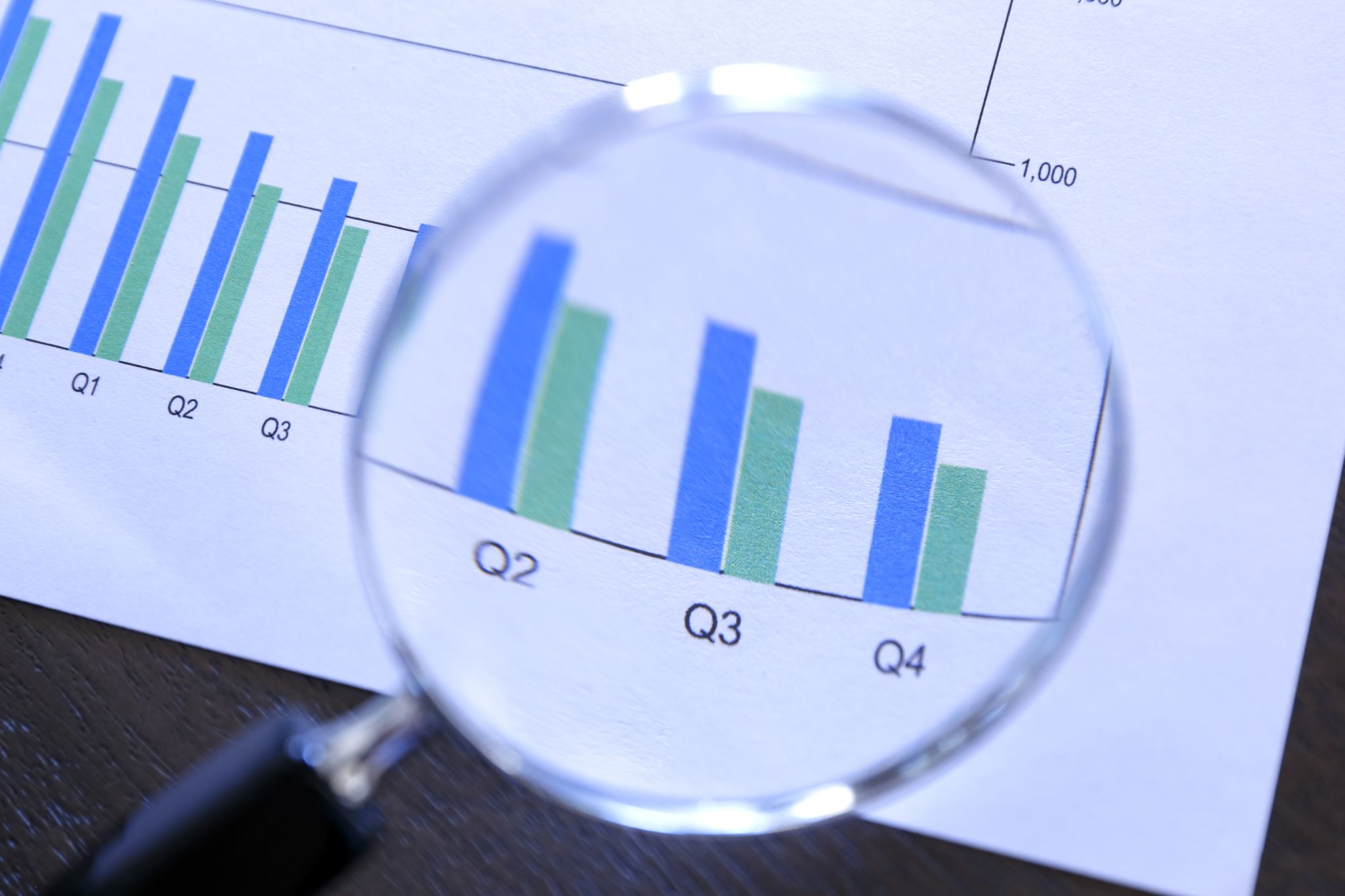 Zmiana programu
W programie studiów utworzonych na podstawie pozwolenia można dokonywać zmian łącznie do 30% ogólnej liczby efektów uczenia się określonych w programie studiów aktualnym na dzień wydania tego pozwolenia
Zmiany w programach studiów są wprowadzane z początkiem nowego cyklu kształcenia. W trakcie cyklu kształcenia w programach studiów mogą być wprowadzane wyłącznie zmiany:
1) w doborze treści kształcenia przekazywanych studentom w ramach zajęć, uwzględniających najnowsze osiągnięcia naukowe, artystyczne lub związane z działalnością zawodową;
2) konieczne do:
a) usunięcia nieprawidłowości stwierdzonych przez Polską Komisję Akredytacyjną,
b) dostosowania programu studiów do zmian w przepisach powszechnie obowiązujących.
Zmiany w programach studiów wprowadzane w trakcie cyklu kształcenia są udostępniane w BIP na stronie podmiotowej uczelni co najmniej na miesiąc przed rozpoczęciem semestru, którego dotyczą.
Uznanie efektów uczenia się
To prawo studenta.
Uznawanie punktów ECTS następuje na zasadach określonych w Regulaminie studiów
Uznanie efektów- przykład 1
Student, który uczestniczył w pracach naukowych, kursach, szkoleniach lub innych formach kształcenia może być, na jego wniosek, zwolniony z udziału w części lub całości zajęć z przedmiotu, dla którego założone efekty uczenia się osiągnął w tych formach kształcenia. W takim przypadku studentowi można również zaliczyć dany przedmiot w oparciu o uznanie osiągniętych efektów uczenia się. 
O zwolnieniu i ewentualnych zaliczeniach decyduje Prodziekan na pisemny wniosek studenta złożony w terminie do 30 dni od rozpoczęcia semestru
Wprowadzenie reżimu czasowego uznania
Dziekan na wniosek studenta może wyrazić zgodę na przeniesienie i uznanie punktów ECTS w okresie pięciu lat od daty zaliczenia przedmiotu 
W takim przypadku przenosi się również oceny, zarówno pozytywne jak i negatywne

Dziekan może w wyjątkowych przypadkach wyrazić zgodę na przeniesienie i uwzględnienie punktów ECTS także po upływie terminu przewidzianego jw
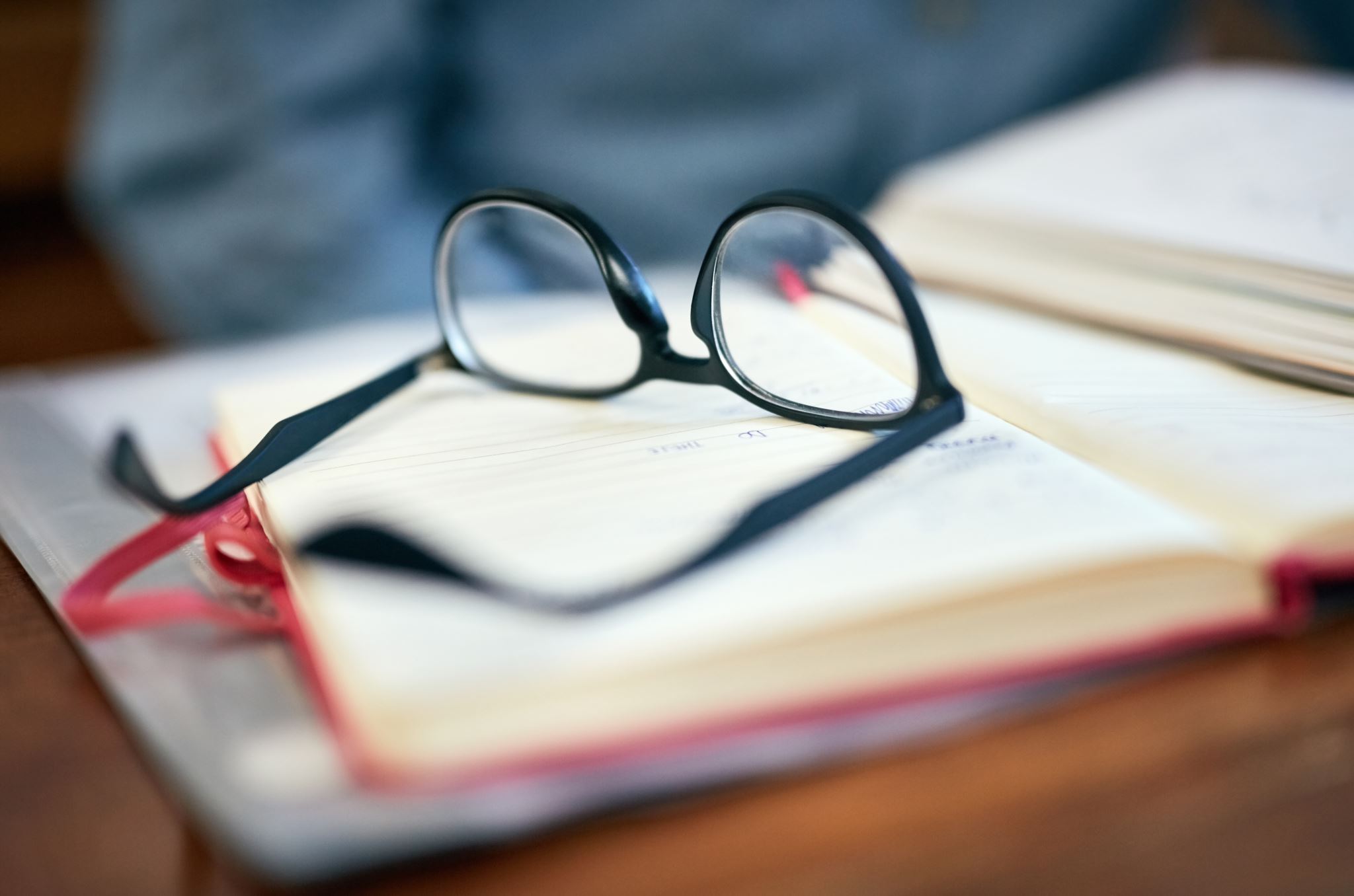 Przykład nr 2
Na wniosek studenta dziekan może, po zasięgnięciu opinii prowadzącego zajęcia, uznać efekty uczenia na podstawie związanej z nimi pracy badawczej, artystycznej lub wdrożeniowej wykonanej przez studenta.
Przykład nr 3
Rozstrzygnięcia w sprawie zaliczenia zajęć, w tym przeniesienia lub uznania zajęć zaliczonych na innej uczelni, należą do kompetencji dziekana lub kierownika jednostki dydaktycznej. 
 Od rozstrzygnięć, o których mowa w ust. 1, przysługuje studentowi wniosek o ponowne rozpatrzenie sprawy przez dziekana lub kierownika jednostki dydaktycznej.
Przykład nr 4
Przedmiotem wskazanym przez studenta w rozliczaniu etapu studiów nie może być przedmiot, który został już uwzględniony przy zaliczaniu innego etapu studiów.
 W szczególnie uzasadnionych przypadkach dziekan może uznać dany przedmiot za przedmiot równoważny
Przykład nr 5
Punkty ECTS mogą zostać uznane w miejsce modułów zajęć określonych w programie studiów w przypadku stwierdzenia zbieżności uzyskanych efektów uczenia się po zasięgnięciu opinii prowadzącego przedmiot po zapoznaniu się z przedstawioną dokumentacją przebiegu studiów z innego kierunku studiów, Wydziału albo uczelni;
Partycypacja samorządu studenckiego w zakresie uznania efektów uczenia się
Szczegółowe warunki i tryb przeniesienia i uznania punktów ECTS może określić Rada Wydziału w uzgodnieniu z samorządem studenckim.
Uznanie efektów - zagranica
W przypadku przedmiotów zaliczonych na innym kierunku studiów lub poza Uczelnią, w tym również na uczelni zagranicznej: 
1) punkty ECTS uznaje się bez ponownej weryfikacji uzyskania efektów uczenia się, jeżeli kształcenie odbywało się zgodnie z porozumieniem zawartym pomiędzy uczelniami;
 2) punkty ECTS mogą zostać uznane w miejsce przedmiotów określonych w programie studiów w przypadku stwierdzenia zgodności uzyskanych efektów uczenia się; 
3) w przypadku zmiany kierunku studiów student otrzymuje na nowym kierunku taką liczbę punktów ECTS za zaliczone na poprzednim kierunku zajęcia i praktyki, jaka jest przypisana efektom uczenia się uzyskiwanym w wyniku realizacji odpowiednich zajęć i praktyk na nowym kierunku;
Decyzję o zaliczeniu (przeniesieniu) przedmiotów, ocen i punktów ECTS podejmuje Prodziekan, na wniosek studenta, na podstawie przedstawionej przez studenta dokumentacji odbytego przebiegu studiów.
Przeniesienie punktów za zajęcia, w tym praktyki realizowane w ramach programów wymian, odbywa się na podstawie i zgodnie z zatwierdzonym przez Uniwersytet i uczelnię lub instytucję partnerską porozumieniem o realizacji części programu studiów lub porozumieniu o programie praktyki.
Punkty ECTS uznaje się bez ponownej weryfikacji efektów uczenia się, jeżeli kształcenie odbywało się zgodnie z porozumieniem zawartym pomiędzy uczelniami
Uznanie na podstawie lex specialis
W przypadku osób, o których mowa w art. 45 ust. 1 Ustawy z dnia 12 marca 2022 r. o pomocy obywatelom Ukrainy w związku z konfliktem zbrojnym na terytorium tego państwa, weryfikacji osiągniętych efektów uczenia się w celu potwierdzenia dotychczasowych osiągnięć studenta i uznania odpowiednich okresów jego studiów na podstawie złożonego oświadczenia może dokonywać komisja powołana przez dziekana lub kierownika jednostki dydaktycznej.
Uznanie efektów - przeniesienie
Przy podejmowaniu decyzji o przyjęciu na studia w trybie przeniesienia uwzględnia się w szczególności: możliwość uznania efektów uczenia się uzyskanych w dotychczasowym przebiegu studiów i uzupełnienia różnic programowych.

W decyzji o przeniesieniu dokonuje się uznania efektów uczenia się uzyskanych podczas studiów na poprzednim programie studiów oraz określa się różnice programowe do uzupełnienia przez studenta wraz z terminami ich uzupełnienia
Uznanie efektów – przedmioty ponadprogramowe
Student za zgodą Prodziekana może studiować przedmioty ponadprogramowe tj. nieobjęte realizowanym programem studiów. 
Nie jest możliwe uzyskanie zaliczenia przedmiotu ponadprogramowego w trybie uznania efektów uczenia się.
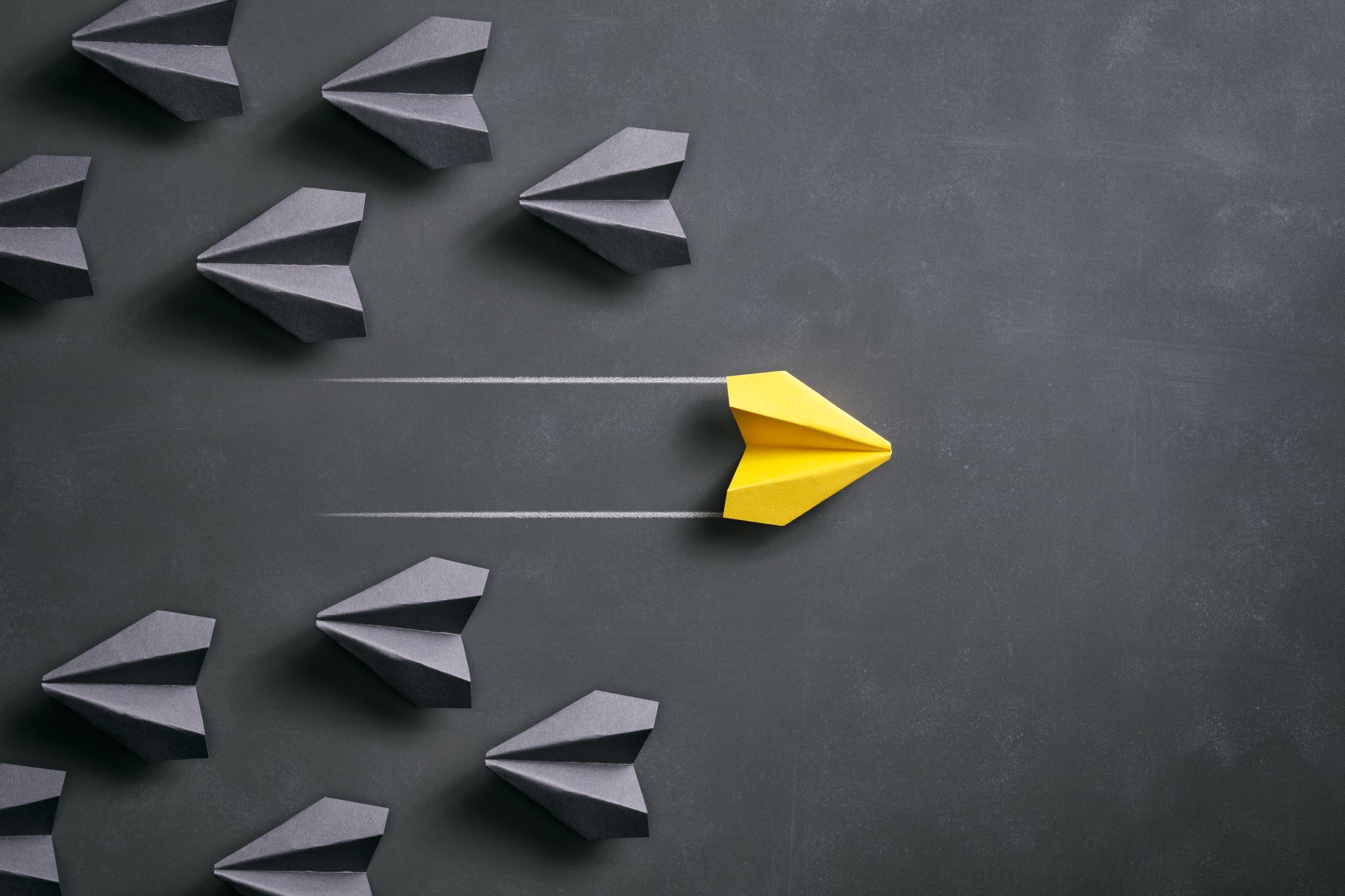 Uznanie efektów – dodatkowy kierunek
Decyzję o uznaniu dotychczas osiągniętych efektów uczenia się podejmuje Prodziekan wydziału przyjmującego studenta na dodatkowy kierunek studiów.
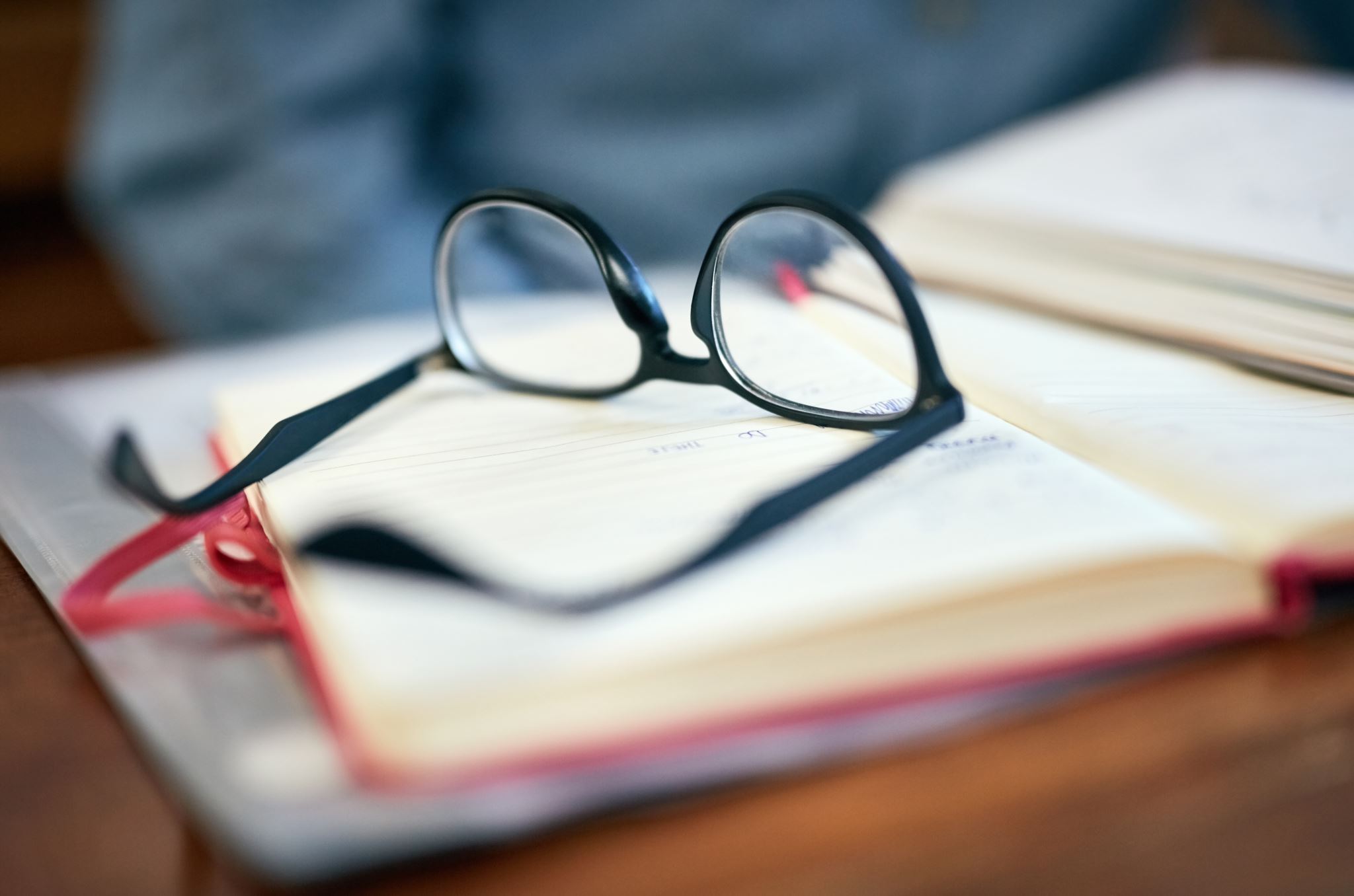 Uznawanie praktyk
Zajęcia i praktyki, na poczet których przenoszone są punkty ECTS mogą stanowić podstawę zaliczenia roku, o ile są objęte programem studiów obowiązującym w danym roku akademickim.
Uznanie praktyk
Art.67 ust.7 p.s.w.n.
W przypadkach i na warunkach określonych w regulaminie studiów uczelnia, na wniosek studenta, może zaliczyć na poczet praktyki zawodowej czynności wykonywane przez niego w szczególności w ramach zatrudnienia, stażu lub wolontariatu, jeżeli umożliwiły one uzyskanie efektów uczenia się określonych w programie studiów dla praktyk zawodowych.
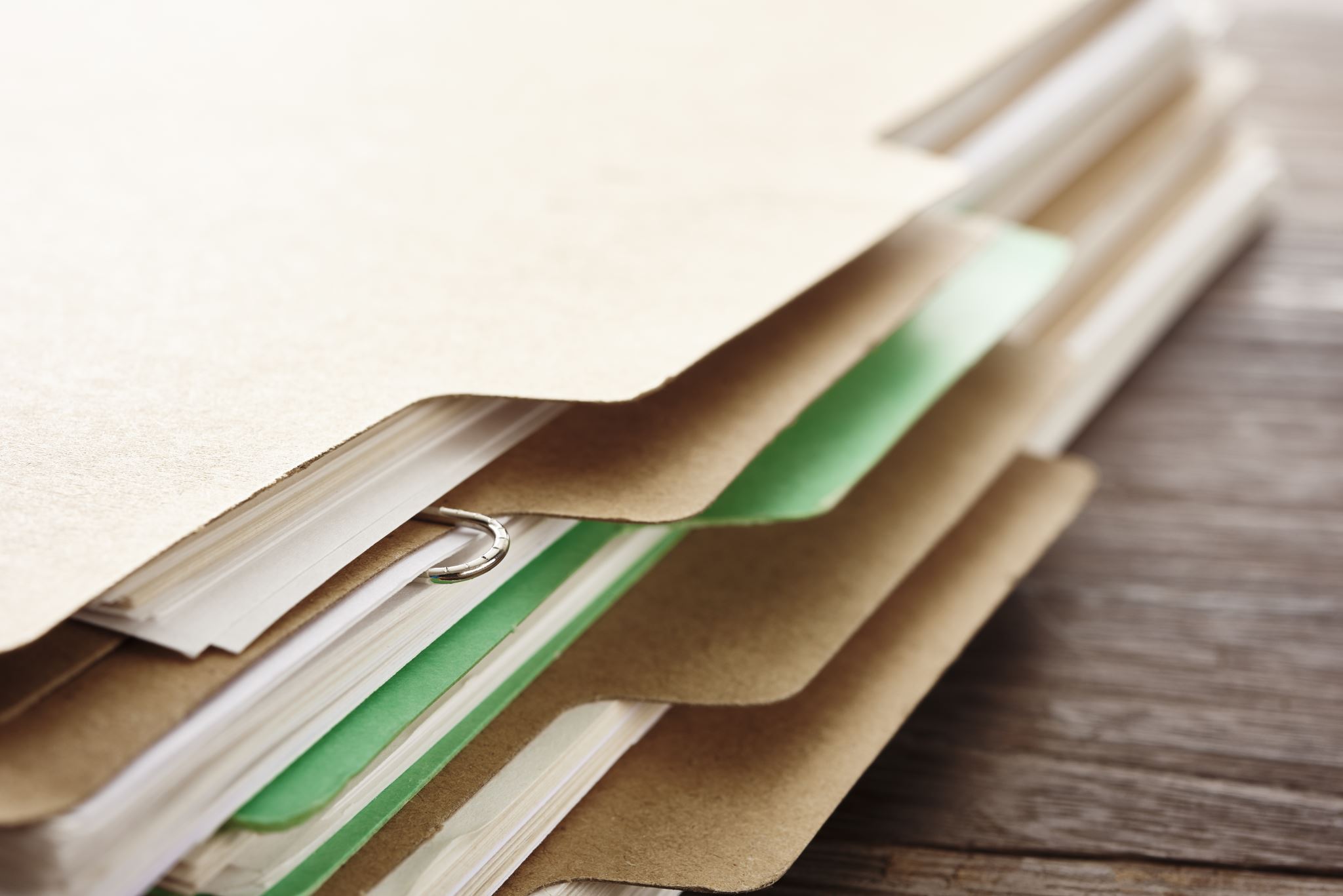 Ustawowy katalog tych aktywności ma charakter otwarty, gdyż wachlarz działań pozwalające na osiągnięcie praktycznych efektów uczenia się, tj. zatrudnienie, staż lub wolontariat, zostało poprzedzone sformułowaniem „w szczególności”.
Dla wszystkich?
Rozwiązanie to znajduje zastosowanie do wszelkiego rodzaju praktyk zawodowych przewidzianych programem studiów niezależnie od tego, czy są to studia o profilu praktycznym, czy też ogólnoakademickim od roku ak.2023/24
Ale…..
przypadki i warunki, w których będzie istniała możliwość zaliczenia praktyk zawodowych na podstawie innych aktywności studenta, muszą być określone w regulaminie studiów

zaliczenie na poczet praktyk zawodowych jest możliwe wyłącznie na wniosek studenta
Uznawanie lektoratów
Szczegółowe zasady zaliczania lektoratu języka obcego oraz wykaz uznawanych certyfikatów określa Rektor w drodze zarządzenia. 
Uzyskanie zaliczenie lektoratu języka obcego na podstawie uznawanego i ważnego certyfikatu potwierdzającego znajomość́ języka obcego, po uzyskaniu zgody kierownika właściwego zespołu językowego w  Kolegium Języków lub jego zastępcy. 
Wykaz uznawanych certyfikatów potwierdzających znajomość́ języka obcego stanowi załącznik ww. zarządzenia.